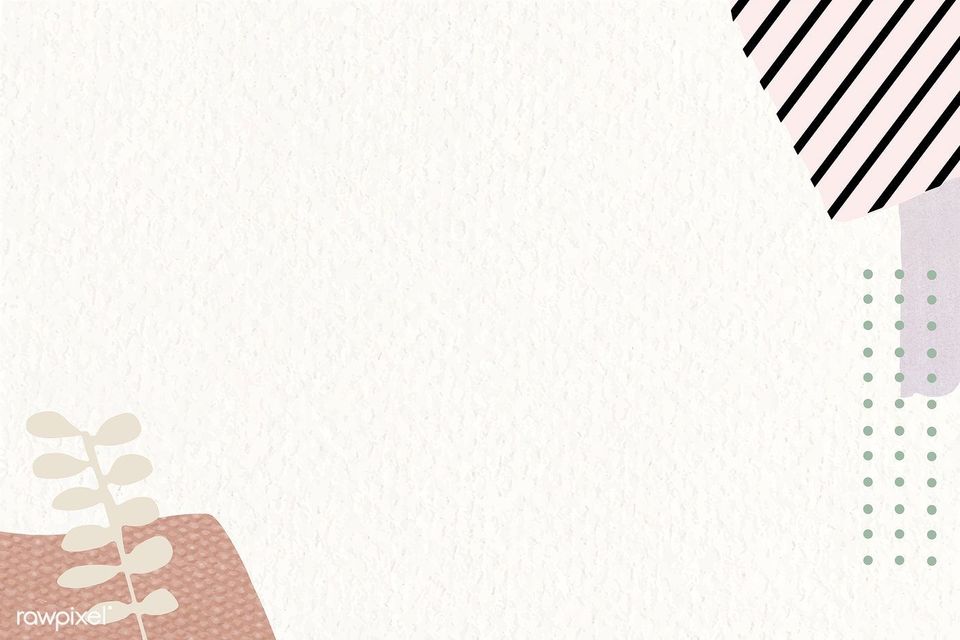 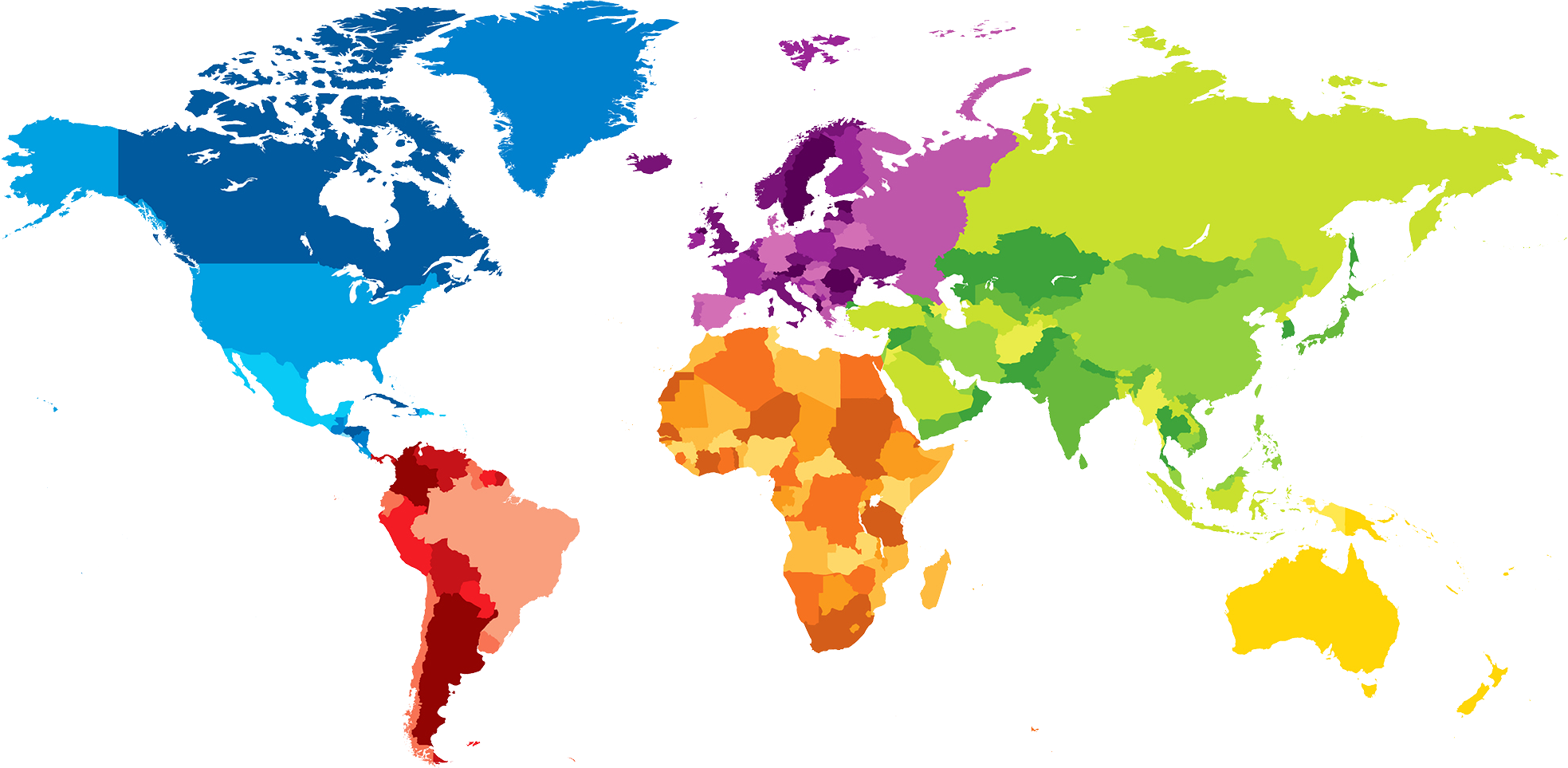 ENGLISH A2.1
UNIT 1 “WHERE ARE YOU FROM?”
SEPTEMBER 10TH
Student: Adamary Sarahi Arizpe Alvarez
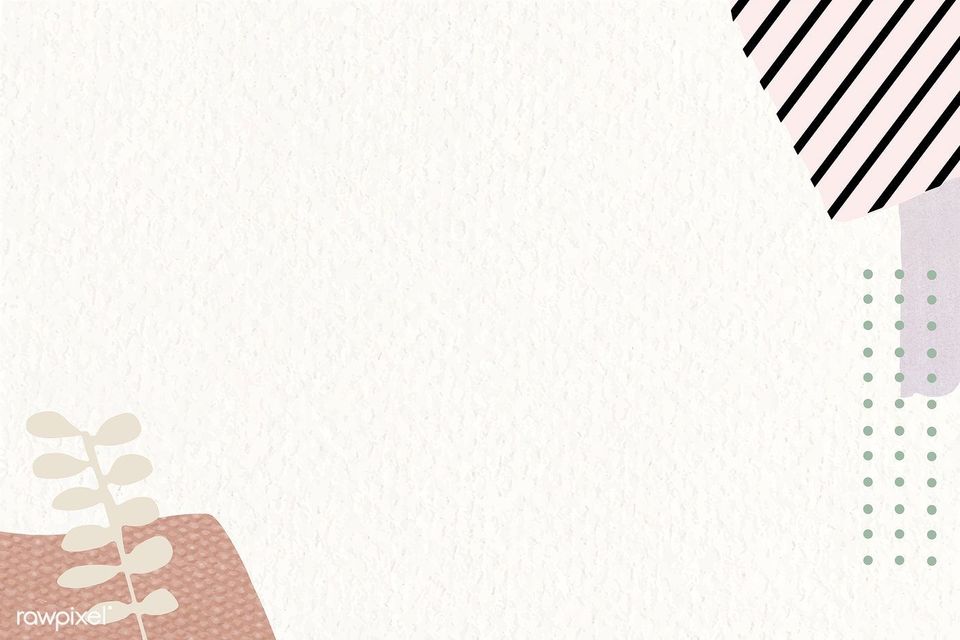 OBJECTIVES
To use be and possessive adjectives in a conversation about people meeting for the first time.
To make statements/contractions with be; use possessive adjectives to describe oneself and others; ask and answer Wh-questions with be
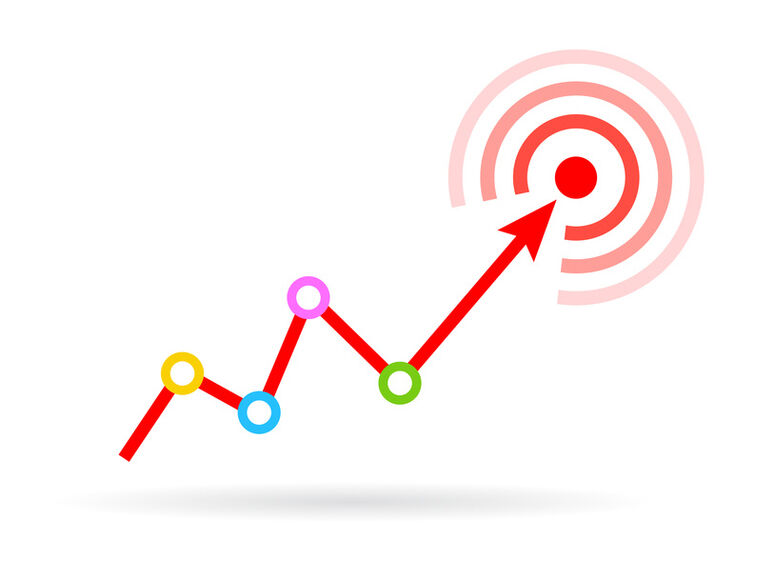 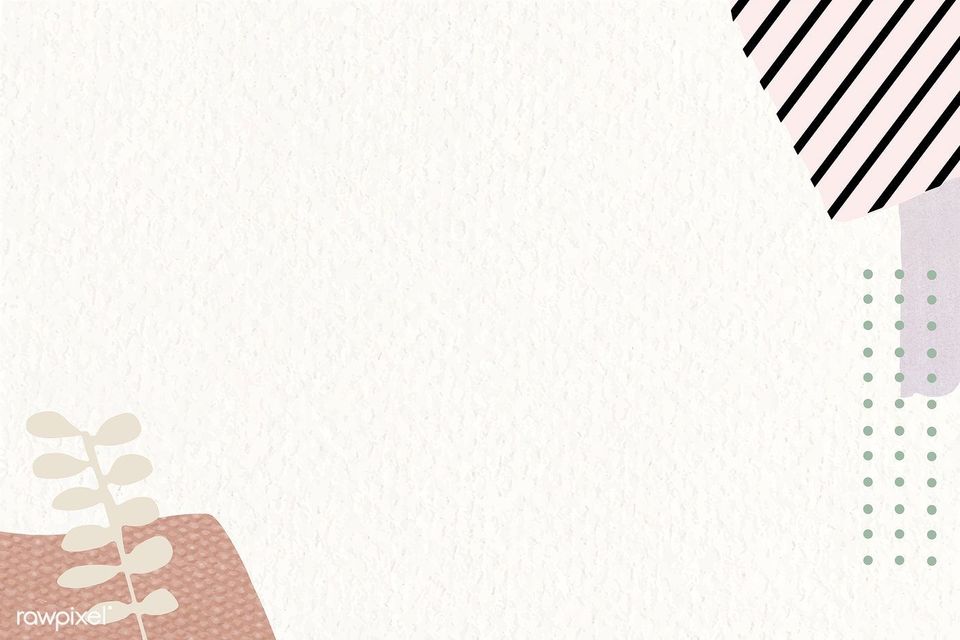 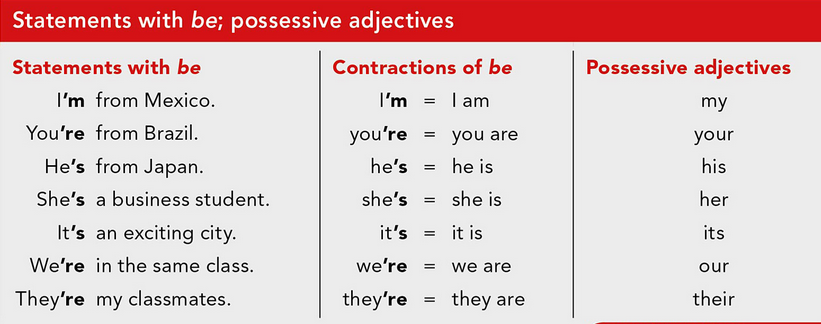 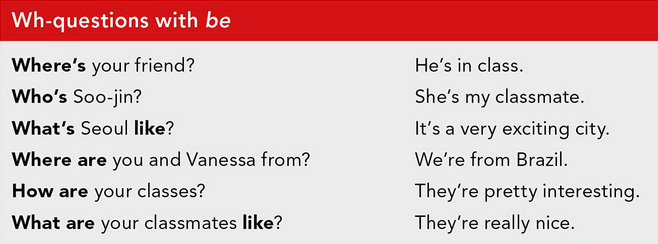 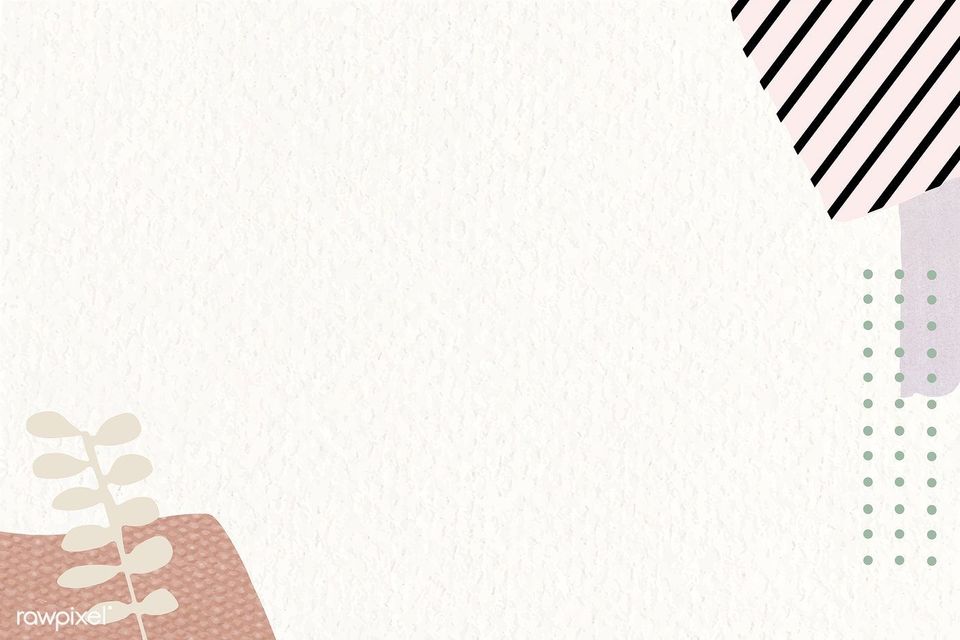 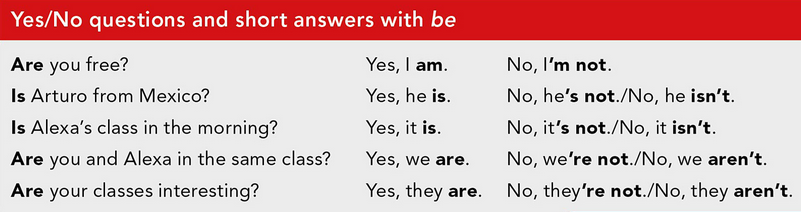 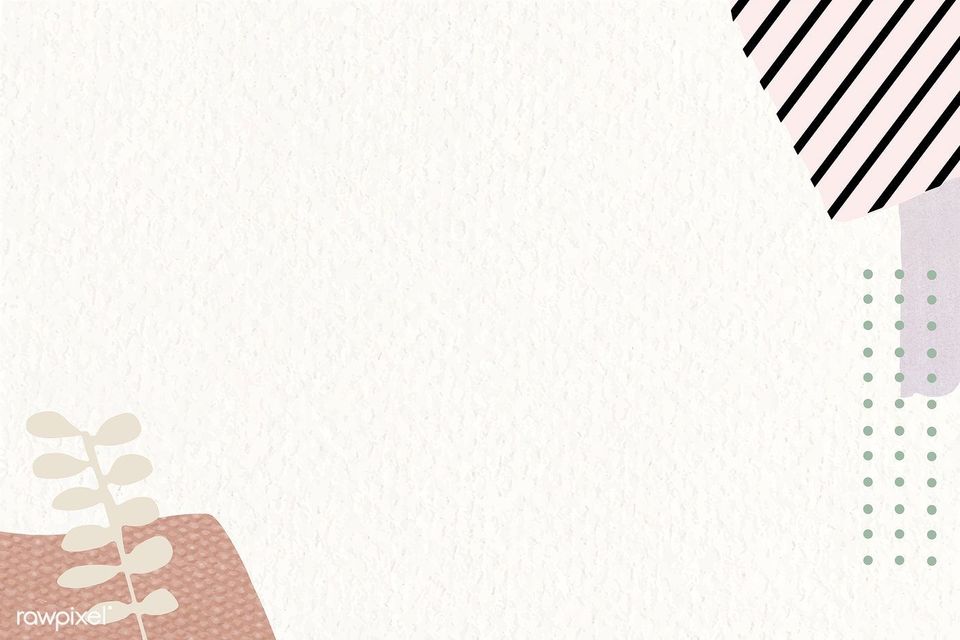 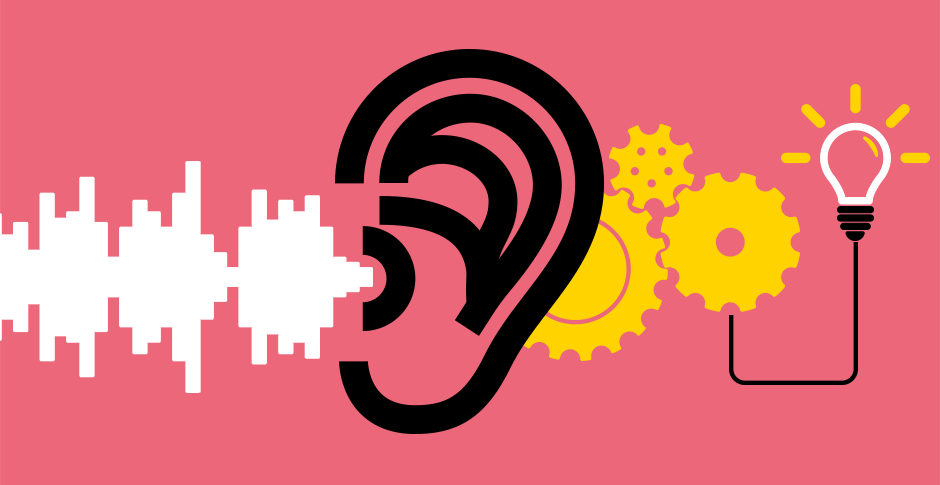 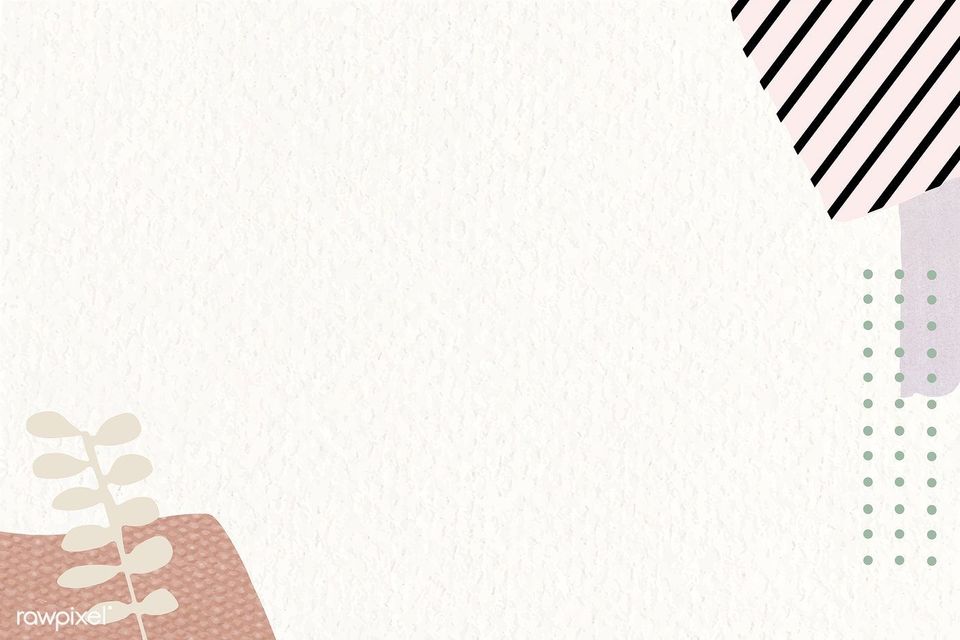 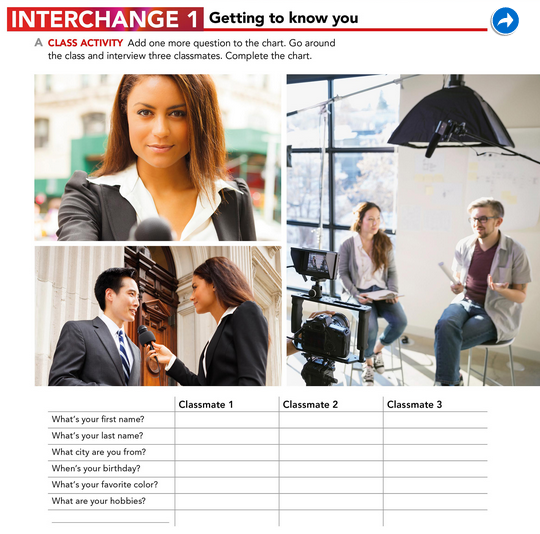 Andrea                    Sara                           Pamela

Guerrero                 Gomez                      Avila            

Saltillo, Coahuila    Saltillo, Coahuila     Saltillo, Coahuila

22th, September    April 19                      November, 27 
 
Purple                      Blue and red            Blue

Watch series, spend     Out with my Friends,           Watch movies
Money and slepp.        listen to music and spend
                                        time with my family.
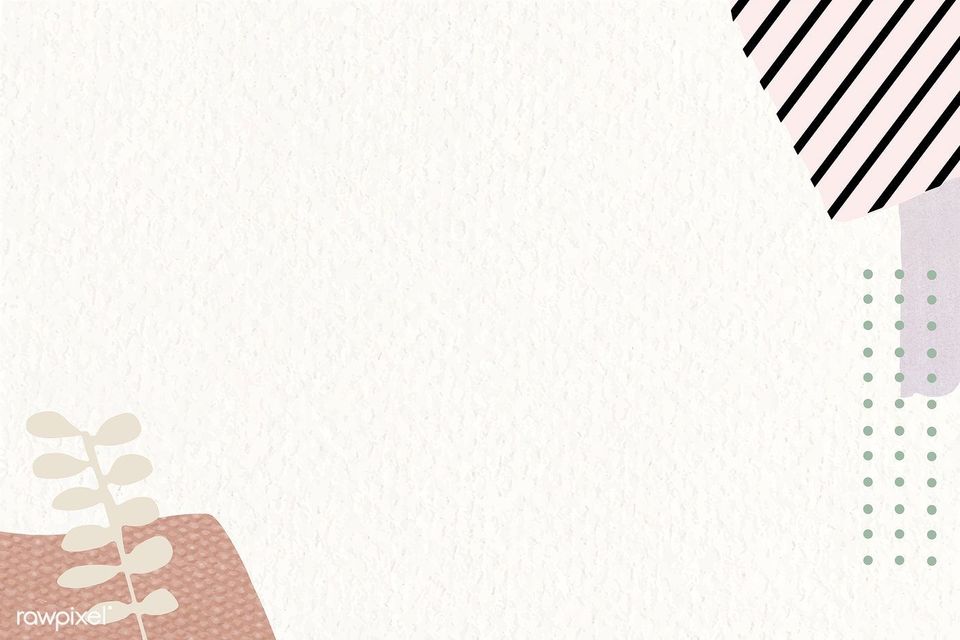 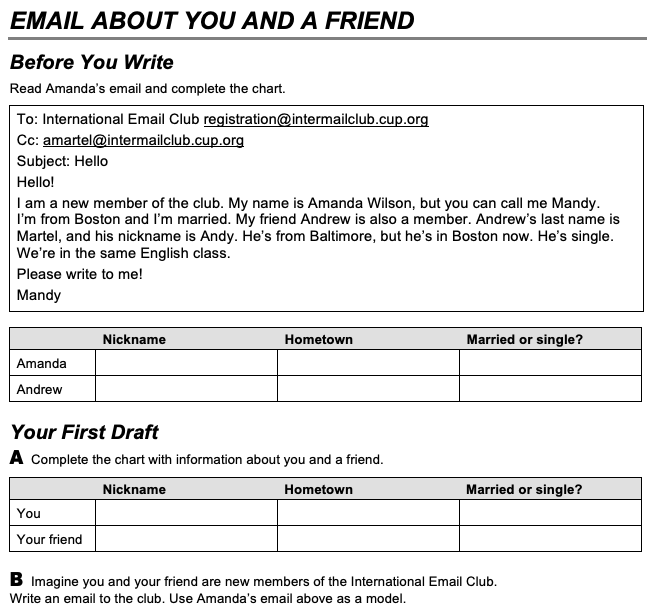 Mandy                   Boston                     Married
Andy                      Boston                     Single
Ada                        Saltillo, Coahuila    Single
Dani                       Saltillo, Coahuila    Married
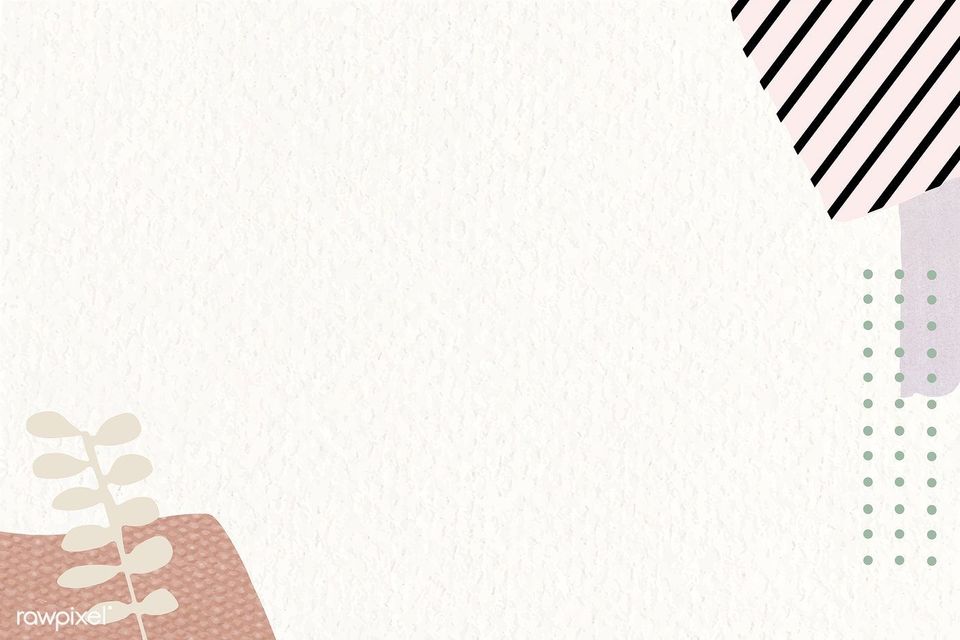 Email:
To: International Email Club registration@intermailclub.cup.org
Cc: amartel@intermailclub.cup.org
Subject: Hello
Hello!
I am a new member of the club. My name is Adamary Arizpe, but you can call me Ada. I’m from Saltillo Coahuila and I’m single. My friend Danitza is also a member. Danitza’s last name is Hernandez, and her nickname is Dani. She’s from Monclova, but she’s in Saltillo Coahuila now. She’s married.
We’re in the same English class.
Please write to me!
Ada.
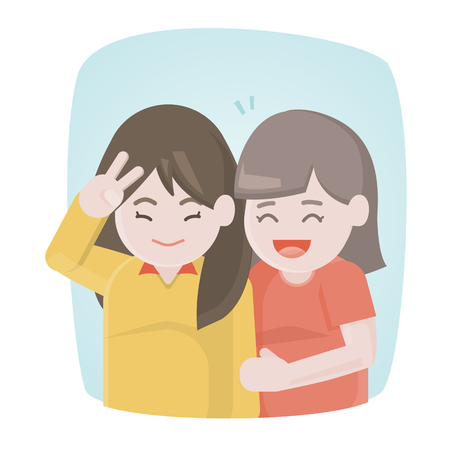 PROJECT UNIT 1
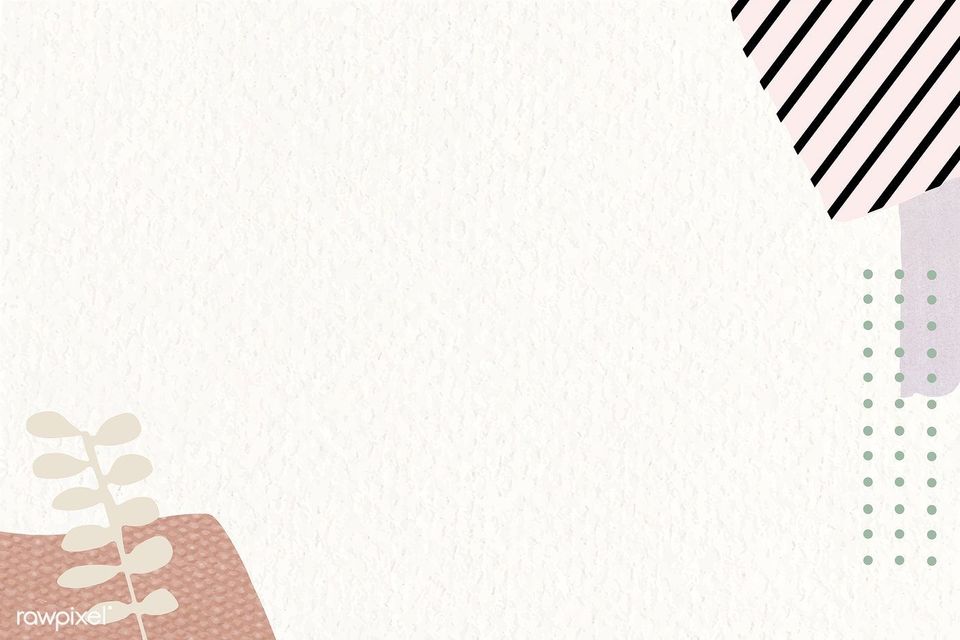 IT’S A REALLY NICE CITY!
THE PROJECT WILL BE DONE INDIVIDUALLY.
WORK IN YOUR PROJECT ON MONDAY.

TASK: 
Choose one person who is special for you (classmate, friend, relative). 
Answer the following questions: What’s his/her name? What’s his/her last name? Where’s he/she from? When’s his/her birthday? What’s his/her favorite color/food/sport/music/hobbie? 
Design a presentation/poster with pictures and tell your classmates about this special person. You will present on Monday.

PRODUCTS: Document in Escuela en Red/Presentation/Speaking performance
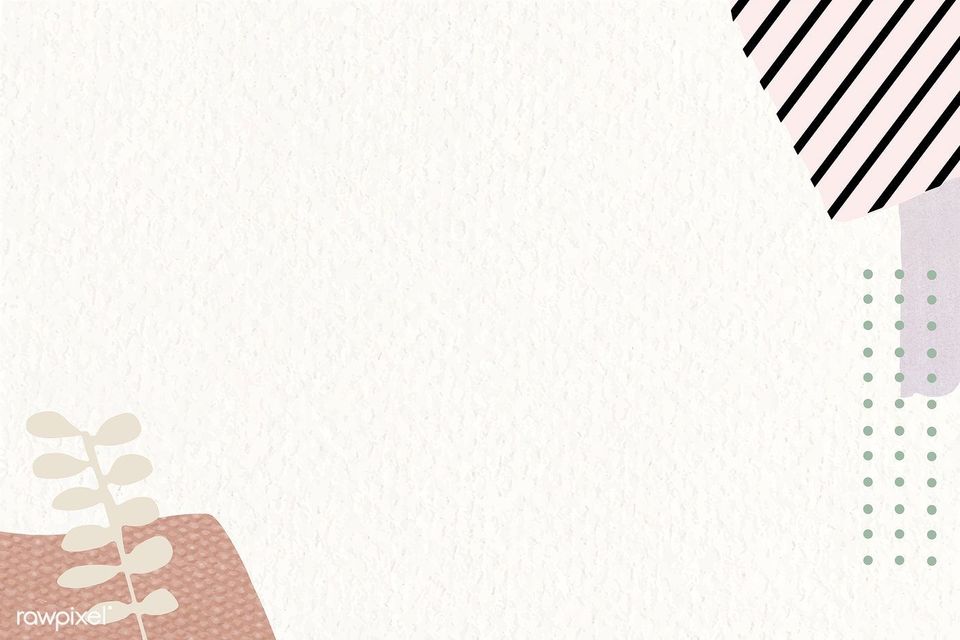 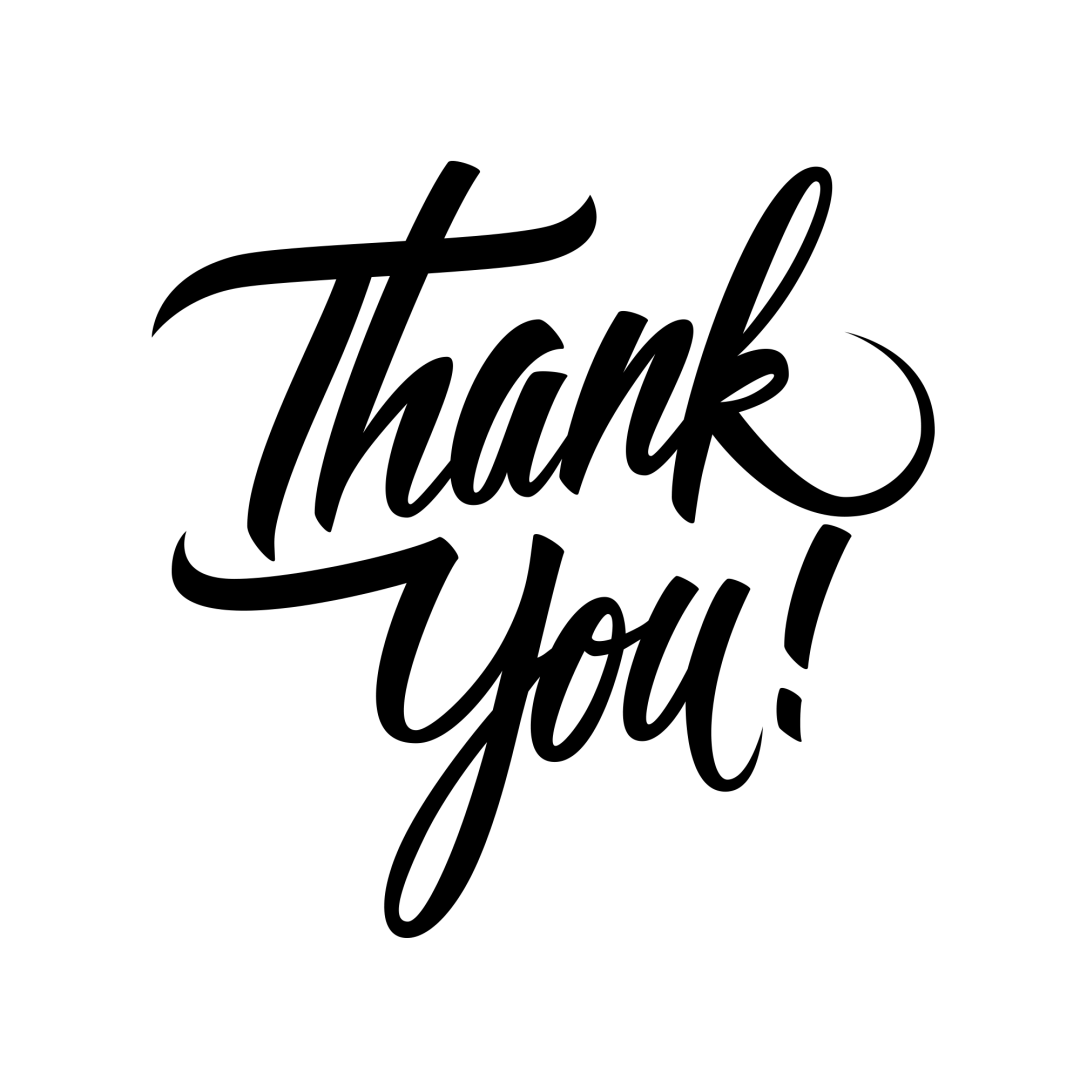